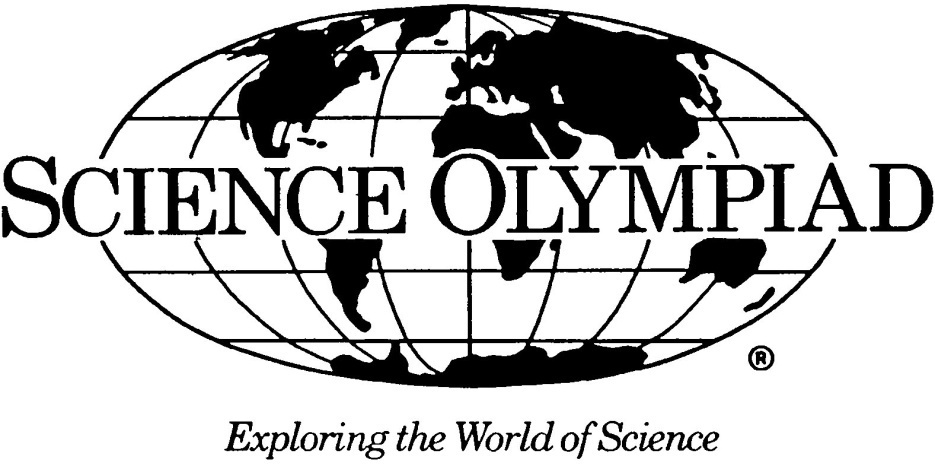 2016 DISEASE DETECTIVES (B,C)
KAREN LANCOUR
		National Bio Rules Committee Chairman
Event Rules – 2016
DISCLAIMER
	This presentation was prepared using draft rules.  There may be some changes in the final copy of the rules.  The rules which will be in your Coaches Manual and Student Manuals will be the official rules.
Event Rules – 2016
There is a three topic rotation for Disease Detectives: Environmental Quality, Population Growth, and Food Borne Illness – each on a two year rotation   
		2016 is POPULATION GROWTH 
	BE SURE TO CHECK THE 2016 EVENT RULES FOR EVENT PARAMETERS AND TOPICS FOR EACH COMPETITION LEVEL
TRAINING MATERIALS
Training Power Point – content overview 
Training Handout - content information
Sample Tournament – sample problems with key  
Event Supervisor Guide – prep tips, event needs, and scoring tips 
Internet Resources & Training Materials – on the Science Olympiad website at  www.soinc.org under Event Information 
A Biology-Earth Science CD, a Disease Detectives CD and the Division B and Division C Test Packets are available from SO store at www.soinc.org
On-line Text Books
Principles of Epidemiology 3rd edition from CDC 
http://www.cdc.gov/osels/scientific_edu/SS1978/SS1978.pdf

Epidemiology Basics published by the World Health Organization 
http://whqlibdoc.who.int/publications/2006/9241547073_eng.pdf

Basic-Statistics-and-Epidemiology-a-Practical-Guide http://www.scribd.com/doc/7885761/Basic-Statistics-and-Epidemiology-a-Practical-Guide
Epidemiology
2016 focus is Population Growth Causes of Health Problems
Content
Definitions of basic epidemiologic terms
Categories of disease causing agents
Modes of disease spread
Triads of analysis (e.g., person/place/time & agent/host/environment
Basis for taking action to control and prevent the spread of disease
Process Skills – hypothesis, observations, inferences, predictions, variable analysis, data analysis, calculations, and conclusions 
Event Parameters – be sure to check the rules for resources allowed
Some Population Growth Causes of Health Problems
Water Quality, Water Pollution, Water Demands
Sanitation Needs
Growth of Slums and Household Environment
Environmental Degradation
Air Pollution
Infectious Disease Outbreaks
Rapid Spread of Disease via Public Transportation and Air Travel 
Food Quality and Food Contamination  
Lack of food in poor nations vs. unhealthy fast food and drinks in technological societies 
Availability of health care for the poor and the aged
People moving into uninhabited areas = new pathogens as Lyme Disease and Ebola
Event Makeup
Format and material of the Division B and C event is similar except that the level of reasoning and math skills should be consistent with the grade level.  Div. C may include some statistics-not more than 10% of competition 
Differences between the two levels should be reflected in both the type of questions asked and the scoring rubrics.
EPIDEMIOLOGY
Health of populations instead of individuals
Scientific method – organized problem solving
Distribution and determinants of disease in human populations
Prevent and control those diseases
Health-related events:
chronic diseases
environmental problems 
behavioral problems
injuries 
infectious diseases
Types of skills needed
Recognize risk factors for health problems
Know the components of the scientific method used in investigating a disease outbreak to real-life situations affecting health
Understand and interpret the basic concepts of mathematics (rates & proportions as attack rate,  relative risk & odds ratio) used to assess health risks 
Recognize an epidemiological case definition
Know the different types of study designs used by epidemiologists and be able to recognize them from written accounts
Scientific Method as related to Disease Detectives
Obtain Background Information
Define the Problem
Formulate Hypothesis
Develop a Study to Test the Hypothesis
Collect Data and Observations
Evaluate Results 
Determine if Hypothesis is true/modify
Formulate Conclusions
Report Results  
Compare these steps to 10 Steps in Outbreak Investigation
Outbreak Investigation10 Steps
Outbreak –  (localized epidemic) – more cases of a particular disease than expected in a given area or among a specialized group of people over a particular period of time. 
Epidemic – large numbers of people over a wide geographic area affected. 
Pandemic -An epidemic occurring over a very wide area (several countries or continents) and usually affecting a large proportion of the population. 
Cluster –an aggregation of cases over a particular period esp. cancer & birth defects closely grouped in time and space regardless of whether the number is more than the expected number. (often the expected number of cases is not known.)
Public Health Surveillance - the systematic collection, analysis, interpretation, and dissemination of health data to gain knowledge of the pattern of disease occurrence in order to control and prevent disease in the community.
Step 1: Prepare for Field Work
1. Research, supplies & equipment – research
     the disease or situation and gather needed 
    supplies & equipment to conduct the investigation
 
2. Administrative arrangements – make official administrative and personal travel arrangements
 
3. Local contacts - follow protocol
Step 2: Establish the Existence of an Outbreak
1. Expected # of cases for area – use records as health dept., hospital records, death records,  physician records, doctor survey to determine expected # for the area in a given time
2. Other factors in play – numbers may exceed normal due to factors such as better
   reporting, seasonal fluctuations, population changes
Step 3: Verify the Diagnosis
1. Proper diagnosis - verify the procedures used to diagnose the problem and check methods used for identifying infectious and toxic chemical agents

2. Not lab error – be sure that the increase number of cases are not due to experimental error

3. Commonality –  interview several persons who became ill to gain insight concerning  possible cause, source, and spread of disease or problem
Step 4: Define and Identify Cases
Case definition – establish with the 4 components or standard criteria for determining who has the disease or condition 
	a. Clinical information – about the disease or condition  
	b. Characteristics - of the affected people 
	c. Location or place - as specific as possible as restaurant, county, or several specific areas
	d. Time sequence - specific time during which the outbreak or condition occurred
Case Definition for Influenza-like (ILI)
A case of influenza-like illness (ILI) or influenza is defined as a person with fever of 37.8°C (100°F) or greater orally or 38.3°C (101°F) rectally PLUS cough during the influenza season (October 1 through May 31). 
A person with laboratory confirmed influenza is also considered a case even if the person does not have cough and fever.
Identifying cases
Identification of specific cases – kind & number – count specific cases
 
	Confirmed – have diagnosis with case definition plus lab verification 
	Probable – many factors point to diagnosis but may lack lab verification
	Possible – some factors point to diagnosis

	Note:  Initial reports may be only a small sampling of the total problem.  Be sure to expand search to determine the true size and extent of the problem
Line Listing
Line Listing – chart of specific cases including information about each case 
Identifying information - ID or case # - left column + name or   	initials 
Clinical information – diagnosis, symptoms, lab results, hospital – death?
Descriptive: time – date & time of onset + date of report
Descriptive: person –  age, sex, occupation, other characteristics 
Descriptive: place – street, city or county + specific site 
Risk factors & possible causes – specific to situation (disease) and outbreak setting
Sample Line Listing
Sample Line Listing from six case report forms on a wedding reception outbreak 

ID # 	Initials 	Date 	Diagnosis 		How 	Age 	Sex 	County 	 Physician  Wedding
		of Onset          Confirmed
  1 	KR 	7/23 	probable trichinosis	Not done 	29 	M 	Columbia 	Goodman 	Yes 	
2 	DM 	7/27 	trichinosis 		Biopsy 	33 	M 	Columbia 	Baker 	Yes 	
3 	JG 	8/14 	probable trichinosis	Not done 	26 	M 	Columbia 	Gibbs 	Yes 	
4 	RD 	7/25 	trichinosis 		Serologia 	45 	M 	King 	Webster 	Yes 	
5 	NT 	8/4 	trichinosis 		Not done 	27 	F 	Columbia 	Stanley 	Yes 	
6 	AM 	8/11 	R/Otrichinosis 	Pending 	54 	F 	Clayton 	Mason 	Yes
Step 5:  Describe in terms of  Time, Place and Person Triad
TIME – a histogram showing the course of the disease or outbreak to identify the source of the exposure   Epidemic Curve or Epi curve (Begin early & update often) 	
	
PLACE – geographic extent plus spot map of cases to identify groups specific to a location or environmental factors
 
PERSON – identify the affected population by type of person or by exposures as age, sex, high risk exposure as with AIDS
EPI Curve (Epidemic Curve)
x axis= units of time equal to  1/4 to 1/3 incubation time and y axis = # of cases 
Note:  a single point or source will have only one peak, a plateau will show a continuous common source, several uniform peaks will indicate a propagated outbreak spread from person to person
Types of Descriptive Studies
Types of  Descriptive Studies – Study the distribution of a problem by cases or outcome, frequency in population, exposure, time pattern or environmental factor  (Studies without a control group can be used for descriptive purposes!)
	a. Case report/case series – case report = detail report of a single
         patient from one or more doctors  while case series =
         characteristics of several patients
	b.  Correlative studies – correlates general characteristics of the
          population with health problem frequency with several groups
          during the same period of time 
		   Time series analysis – correlate within the same population 	   a different point in time 
		   Ecologic relations – correlate relative to specific ecologic 
                 factors as diet 
	c. Cross sectional - a survey of a population where participants are 	selected irrespective of exposure or disease status
Step 6: Develop Hypothesis(Agent/Host/Environment triad)
1. Agent /host /environment = agent capable of causing disease & its source host or persons susceptible to agent + environment allowing them to get together
    Infectious Groups: viruses, bacteria, protistans (protozoa), fungi, animals (worms)
2. Testable – hypothesis must be in a form that is testable
3. Current knowledge & background – it should be based upon current knowledge and be updated or modified as new information is uncovered!!!
Step 7: Evaluate Hypothesis (Analytical Studies = Control Group)
1. Compare with established fact – these are used when evidence is strong and clear cut 
2. Observational  Studies: (Study determinants of health problems – how & why)
	Cohort –  Based upon exposure status whether or not they have outcome (illness) works forward from exposure 
	Case-Control - Works backward from effect or illness to suspected cause.  
3.  Must have lab verification to validate hypothesis.
Cohort Study – Exposure
Both groups have a known exposure and are checked for future outcomes or illness.
retrospective: (historic cohort)  starts at exposure in past & moves forward to outcome
prospective: starts a present exposure and moves forward in time to outcome
Sample Cohort Study using  2 X 2 table
400 people attended a special awards dinner 
Some persons became ill. The suspected culprit was the potato salad. The population at the dinner was then surveyed to determine who became ill.
				Disease Yes        Disease No    
Exposed  (Ate salad)    150 (a)           30 (b)
Unexposed(no salad)    50 (c)         170 (d)
Calculating Attack Rate & Relative Risk
Disease Yes        Disease No    
		Exposed  (Ate salad)     150 (a)           30 (b)
		Unexposed (no salad)    50 (c)         170 (d)
Attack rate – the rate that a group experienced an outcome or illness= number sick ÷ total in that group (Look for high attack rate in exposed & low rate in unexposed)
         exposed = a ÷ (a+b)  = 150 ÷ 180 =  80%
       unexposed = c ÷ (c + d) = 50 ÷ 220 = 20%
Relative risk = [a ÷ (a+b)] / [c ÷ (c+d)] = 
                                    80% ÷ 20% = 4
Interpreting Results of Cohort Study
Relative risk estimates the extent of the association between an exposure and a disease. It estimates the likelihood of developing the disease in the exposed group as compared to the unexposed group.
A relative risk >1.0 indicates a positive association or an increased risk. This risk increases in strength as the magnitude of the relative risk increases. 
A relative risk = 1.0 indicates that the incidence rates of disease in the exposed group is equal to the incidence rates in unexposed group. Therefore the data does not provide evidence for an 
	association. 
Relative risk is not expressed in negative numbers.
Case Control - Illness
Works backward from effect or illness to suspected cause.  
Control group is a selected group who has similar characteristics to the sick group but is not ill.  
They are then checked for similar exposures.  
It is often hard to select the control group for this type of study.   
Odds Ratio is calculated to evaluate the possible agents & vehicles of transmission
Sample Case-Control Study
Sample:  
Several patients were diagnosed with Hepatitis A.  

The local Restaurant A was thought to be the source of the infection.
40 case patients and a similar disease free group or control were contacted to determine if they ate at Restaurant A. 
		
				2 X 2 table of data
Ate 		    Case patients        Controls       Total
Yes 	                  a = 30		       b = 36 	       66
No		        c = 10		       d = 70	       80
Total 			    40			  106	     146
Calculating Odds Ratio
2 X 2 table of data:
Ate                   Case patients                 Controls          Total
Yes 	                  a = 30		       b = 36 	       66
No		      c = 10		       d = 70	       80
Total 		             40		             106	     146 
Odds Ratio = 
Odds of exposure in cases     =   a/c     =    a d    =    30x70  =  5.8
Odds of exposure in controls       b/d           b c	       36x10

This means that people who ate at 	Restaurant A were 5.8 times more likely to develop hepatitis A than were people who did not eat there. 
		a = # of case patients exposed          b = # of control exposed
		c = # of case patients unexposed      d = # of control unexposed
Step 8: Refine Hypothesis and do Additional Studies
1.  No confirmation of hypothesis - where analytical studies do not confirm hypothesis. May need to look for a new vehicle or mode of transmission

2. More specific – May need to be more specific in make up of case patients & controls
 
3. Verify with environmental/laboratory studies  - verification with very control conditions is very important
Step 9: Implement Control and Preventative Measures
1. As soon as source is known – people are sick or hurting and need he must know agent & source of agent + susceptibility of host+ chain of transmission
2. Aim at chain of agent-source-host – break the chain of transmission at any of its 3 points 
3. May interrupt transmission or exposure – with
    vehicles as isolation
4. May reduce susceptibility – with immunization,
    legal issues and/or education
Criteria to Draw Conclusions
1. Temporality – cause/exposure must precede effect/outcome 
2. Consistency – observation of association must be repeatable in different populations at different times 
3. Coherence, 1-1 relationship – exposure is always associated with outcome/ outcome is always caused by the specific exposure
4. Strength of association – relationship is clear and risk estimate is high 
5. Biological plausibility –  biological explanation makes sense
6. Dose/response (biologic gradient) – increasing risk is associated with increasing exposure
Step 10: Communicate Findings
1. Oral briefing – inform local health officials or other need-to-know groups as soon as information is available 
2. Written report – usually done in scientific format for future reference, legal issues, and education
Potential Types of Error in Data Collection - Division C
False Relationships  
Random Error - the divergence due to chance alone, of an observation on  sample from the true population value, leading to lack of precision in  measurement of association 
Bias - systematic error in  an epidemiologic study that results in an incorrect estimation of the association between exposure and health-related event
Potential Types of Error in Data Collection – Div. C
Non-Causal Relationships 
 Confounding – occurs when the effects of two risk factors are mixed in the occurrence of the health-related event under study  - when an extraneous factor is related to both disease and exposure
Statistics for Division CDescriptive Epidemiology
Mean
Median
Mode
Variance
Standard deviation
Standard error
Confidence intervals of means
Statistics for Division CAnalytic Epidemiology
Z-test
T-test
Paired T-test
Chi-square
McNemar test for paired data 
Fischers exact test
Cochran Mantel-Haenszel summary odds ratio
Division B – Regional/State
modes of transmission
Calculate health-related rates  (attack, incidence, prevalence, case fatality)
Calculate a simple relative risk and describe what it means 
Interpret epi curves, temporal patterns and other simple graphic presentations of health data..
List, discuss and recognize examples of disease causing agents (physical and biological)
Demonstrate an understanding and ability to use terms such as endemic, epidemic and pandemic; population versus sample, association versus cause.
Describe various types of prevention and control strategies (e.g. immunization, behavior change, etc) and situations where they might be used
Division B – National
Understand how units affect the relative magnitude of a set of rates with different units. 
Calculate appropriate measures of risk when given the study design
Complete tables when given all data needed to complete calculations.
Propose a reasonable intervention to a public health problem.
Recognize gaps in  information
Division C – Regional/State
Recognize differences between study designs ,Types of Error, and do Statistical Analysis
Calculate measures of risk (e.g. relative risk or odds ratio) when given a description of the study design 
Calculate measures based on data that is not given but that can be readily extracted. 
Recognize how gaps in information influence the ability to extend conclusions to the general population.
Division C – National
Recognize unmentioned factors that may influence results.
Recognize Types of Error and do Statistical Analysis 
Convert between rates with different basic units (e.g. incidence per 10000 persons/year to incidence per 100 persons/week).
Propose a means to evaluate the effectiveness of an intervention or control program.